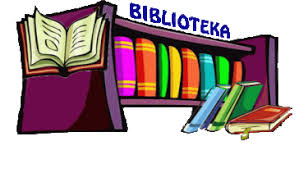 Akcja
„Pokaż swoją półkę z książkami”
Natasza Domańska – klasa IIb
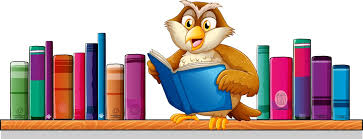 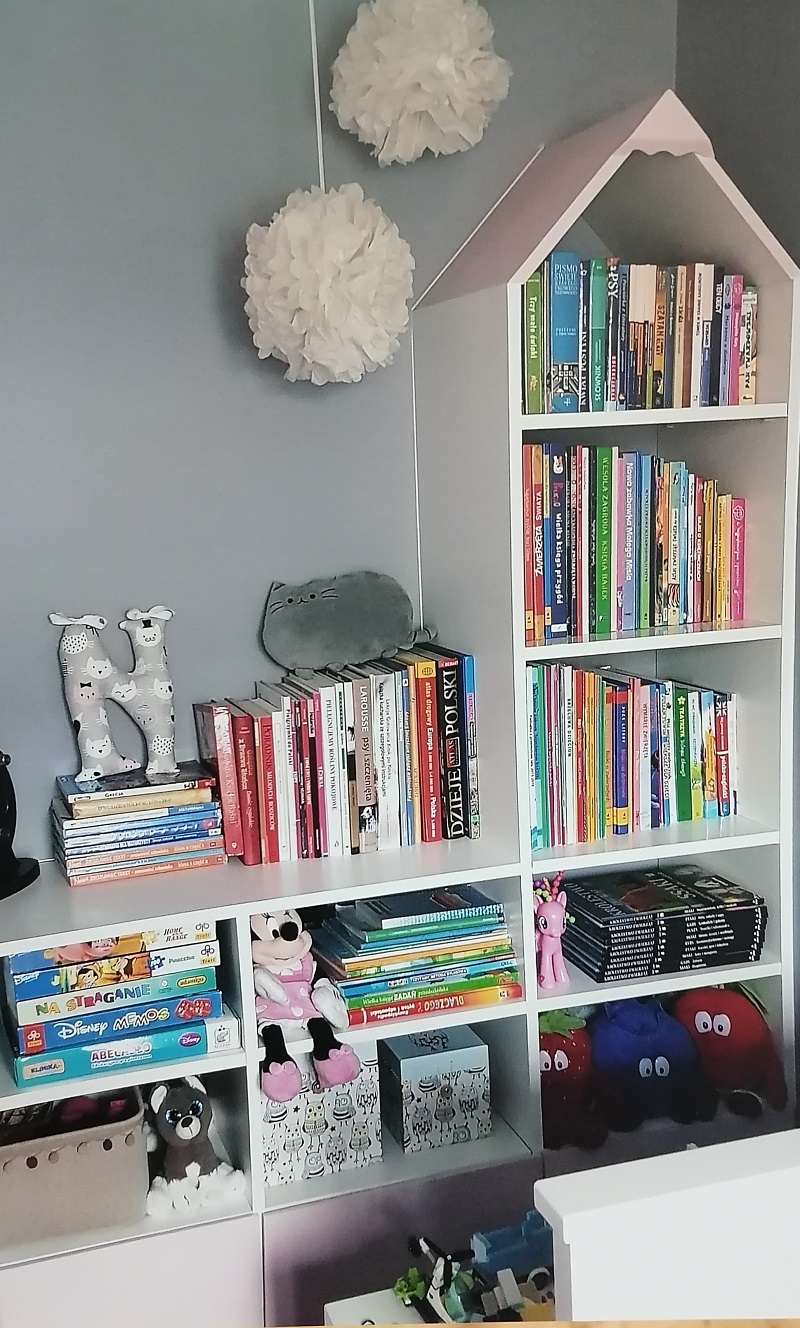 Julia Kotwica – klasa IIb
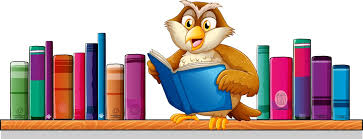 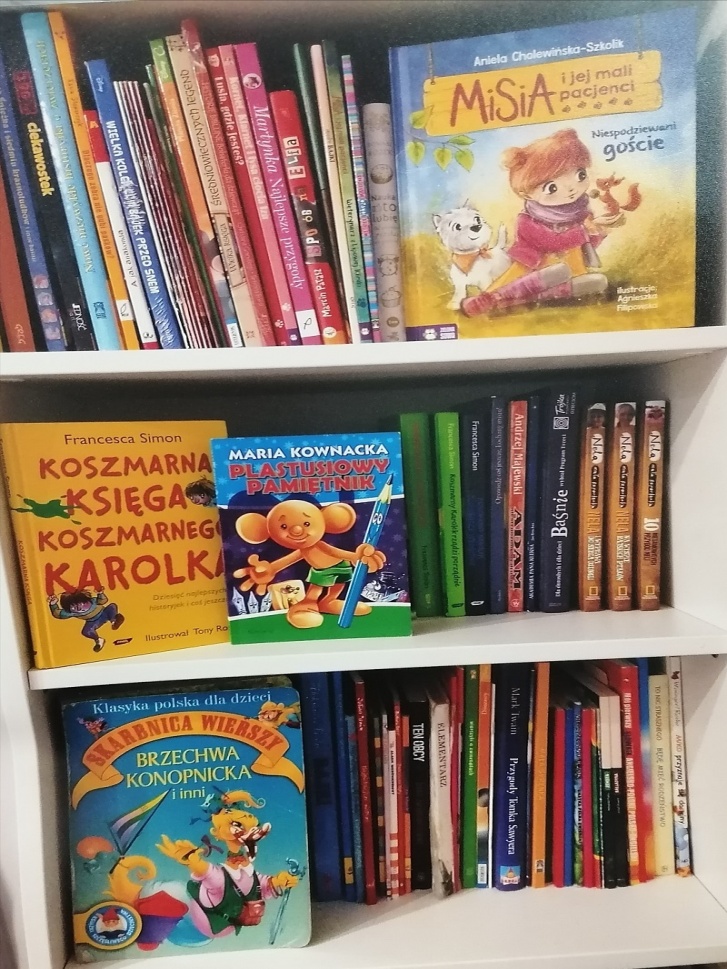 Karolina Łebek – klasa IIb
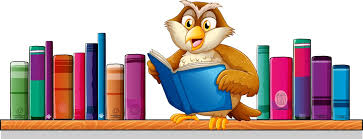 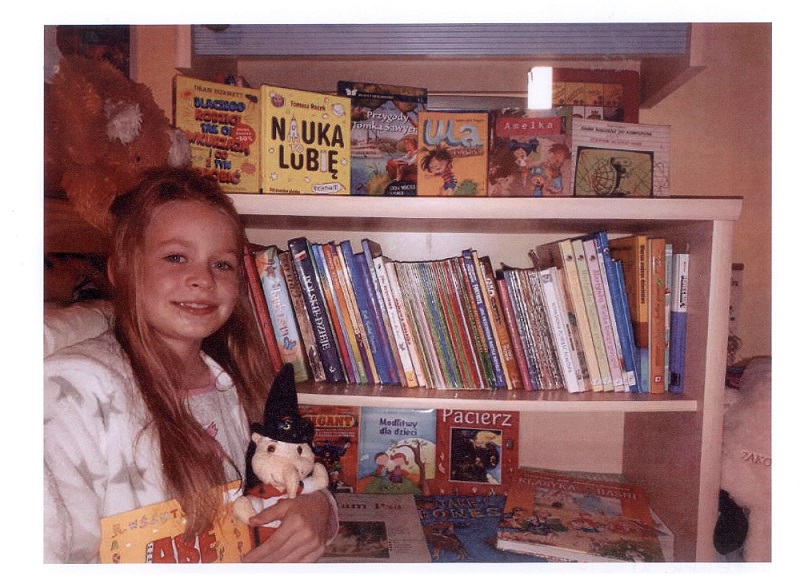 Julia Potocka – klasa IIb
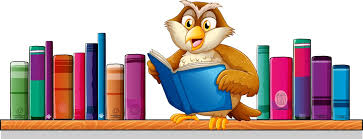 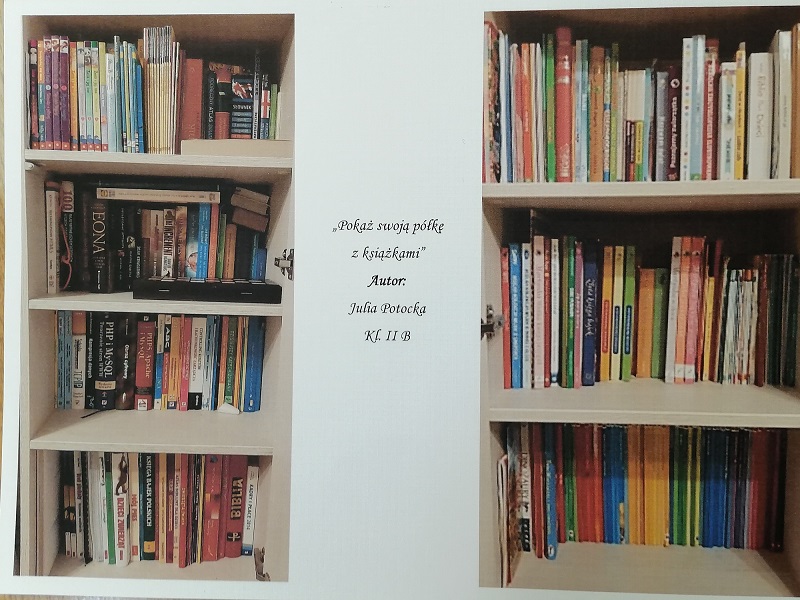 Anna Gąsiorowska – klasa IIIa
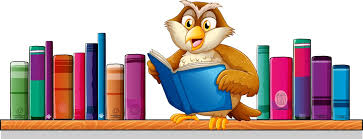 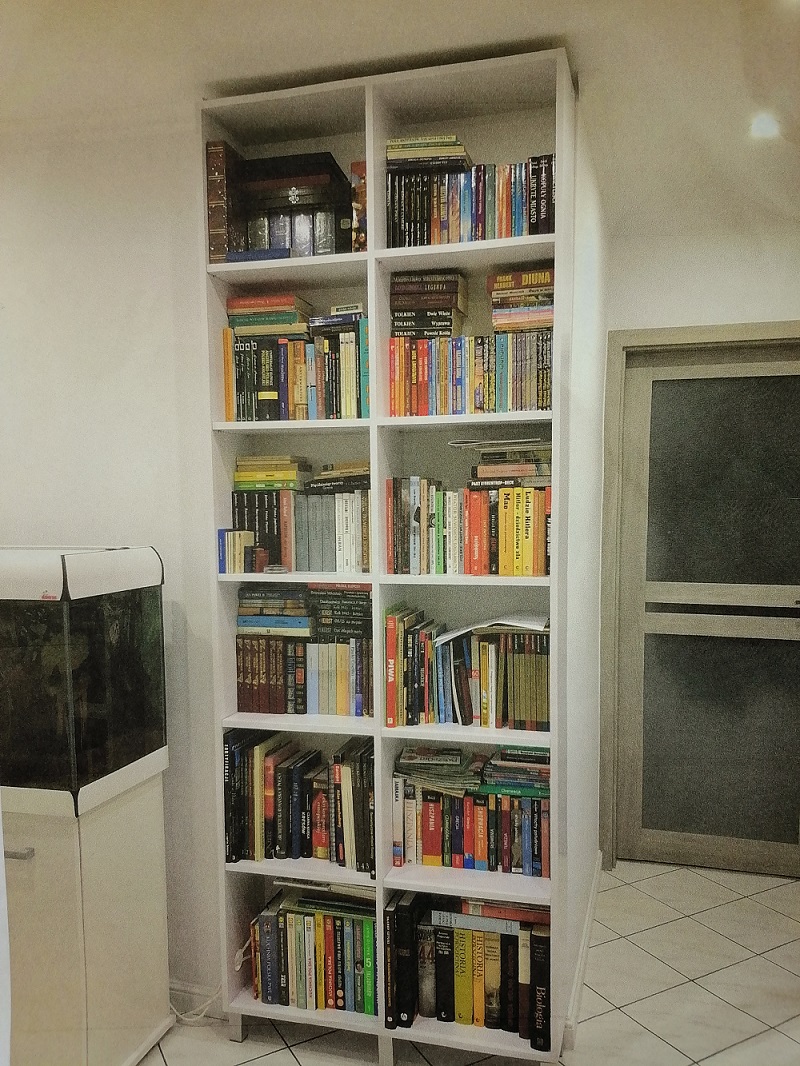 Sara Oliweira Chachoń – klasa IVb
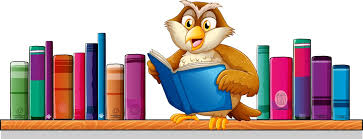 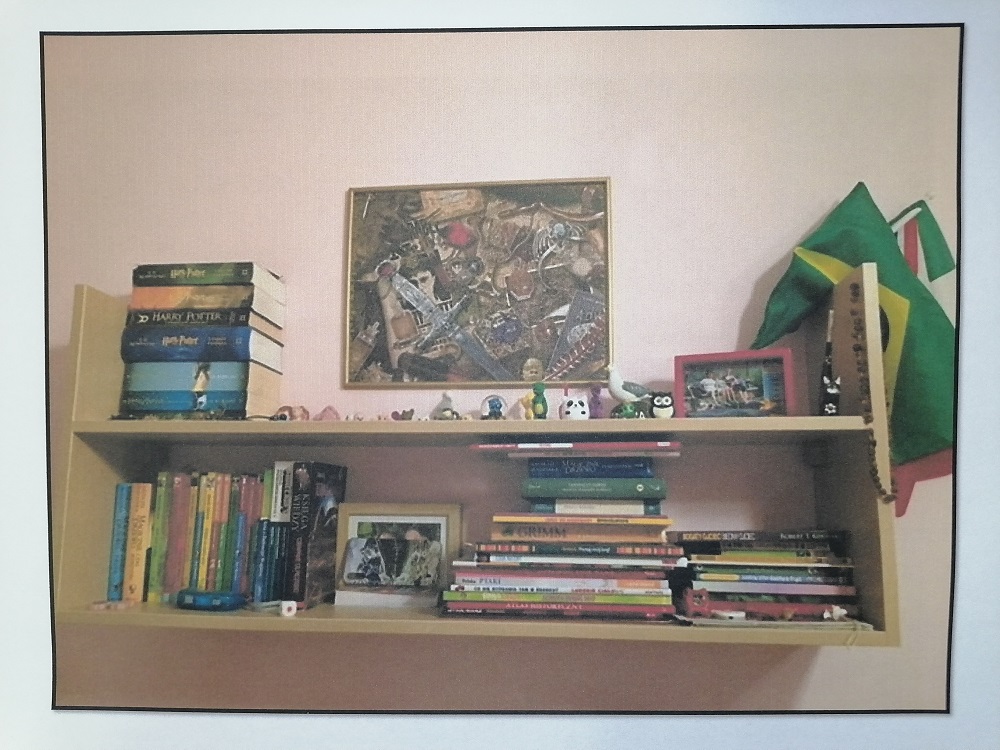 Weronika Kotula – klasa IVc
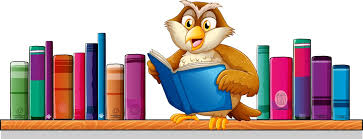 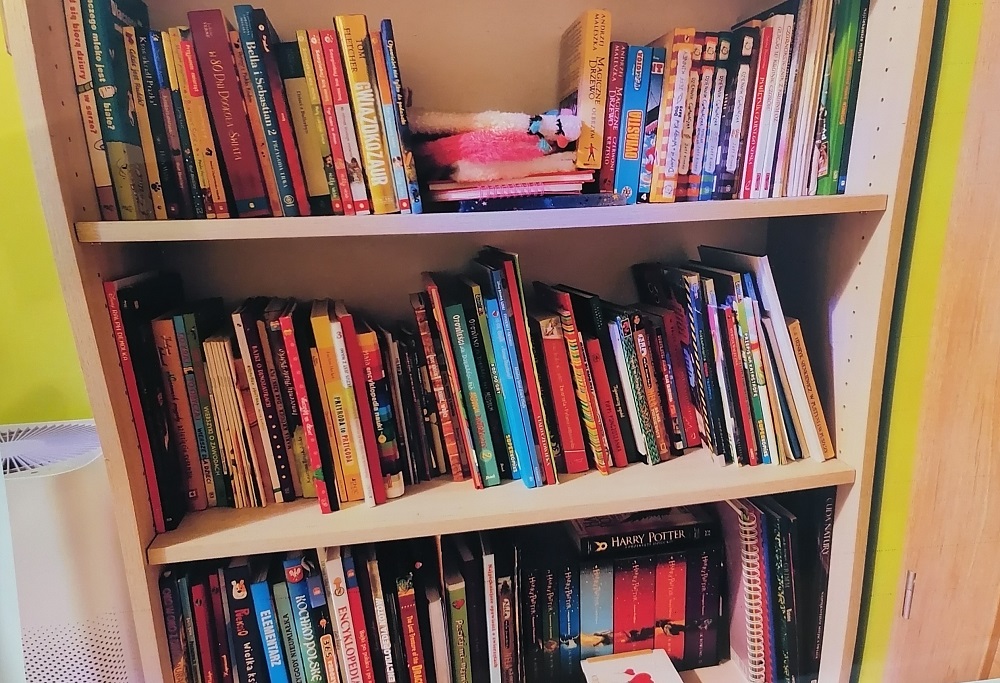 Jan Czarnecki – klasa Vb
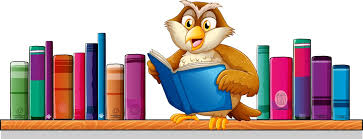 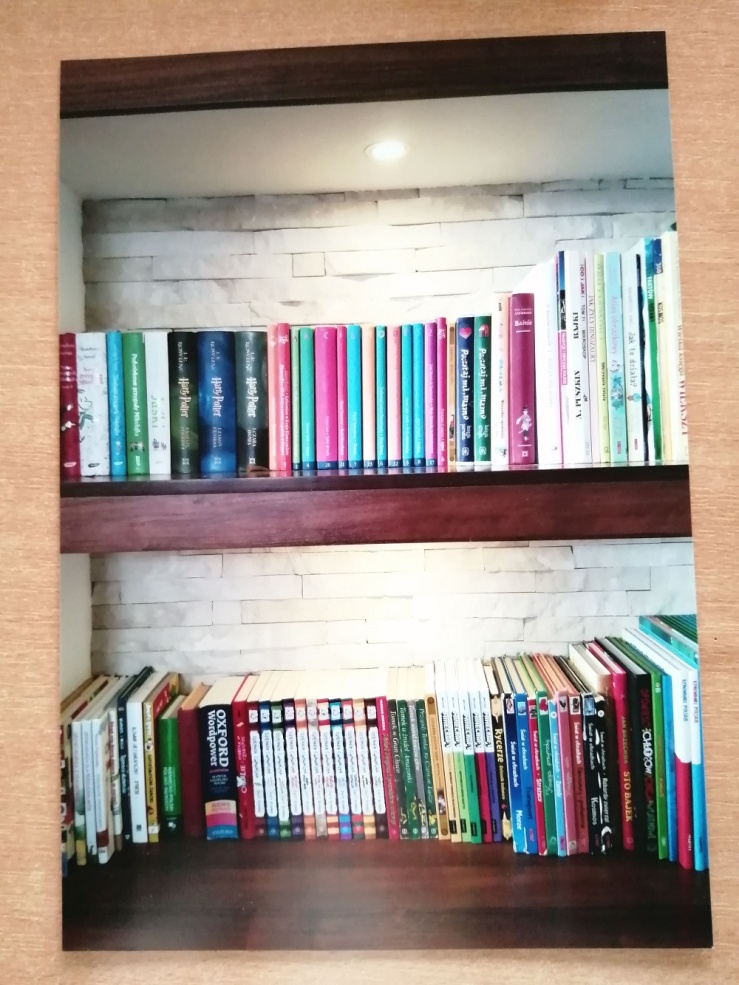 Adam Bulski – klasa VIIc
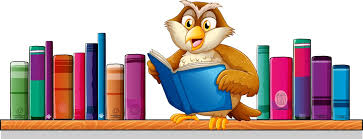 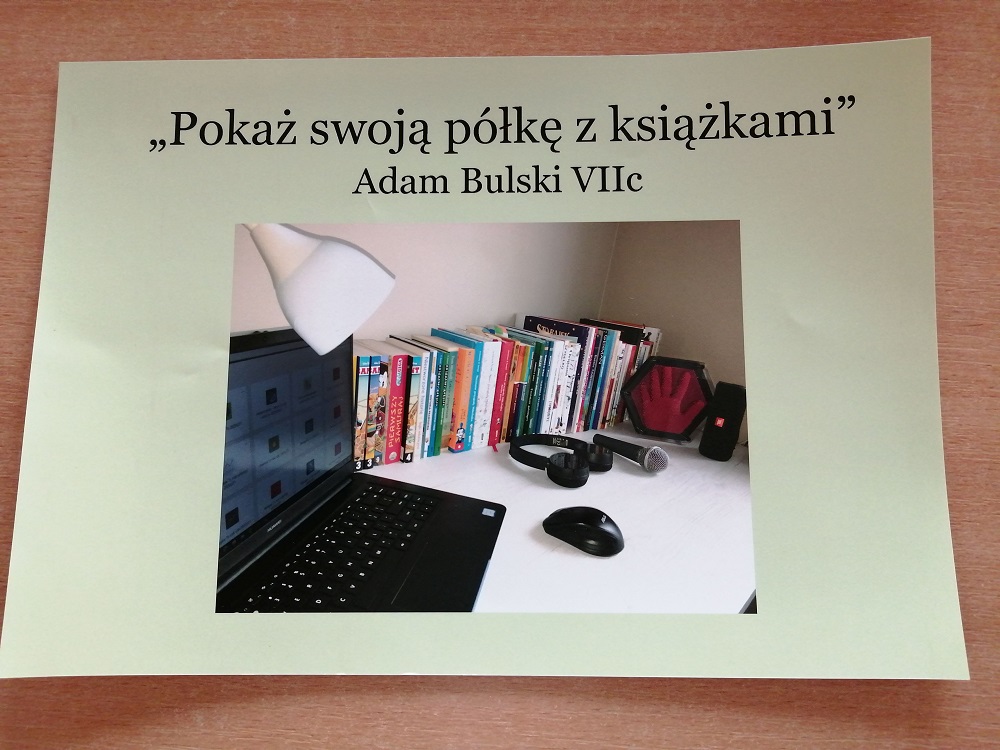 Aleksander Piłat – klasa VIIf
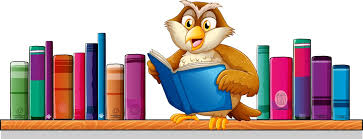 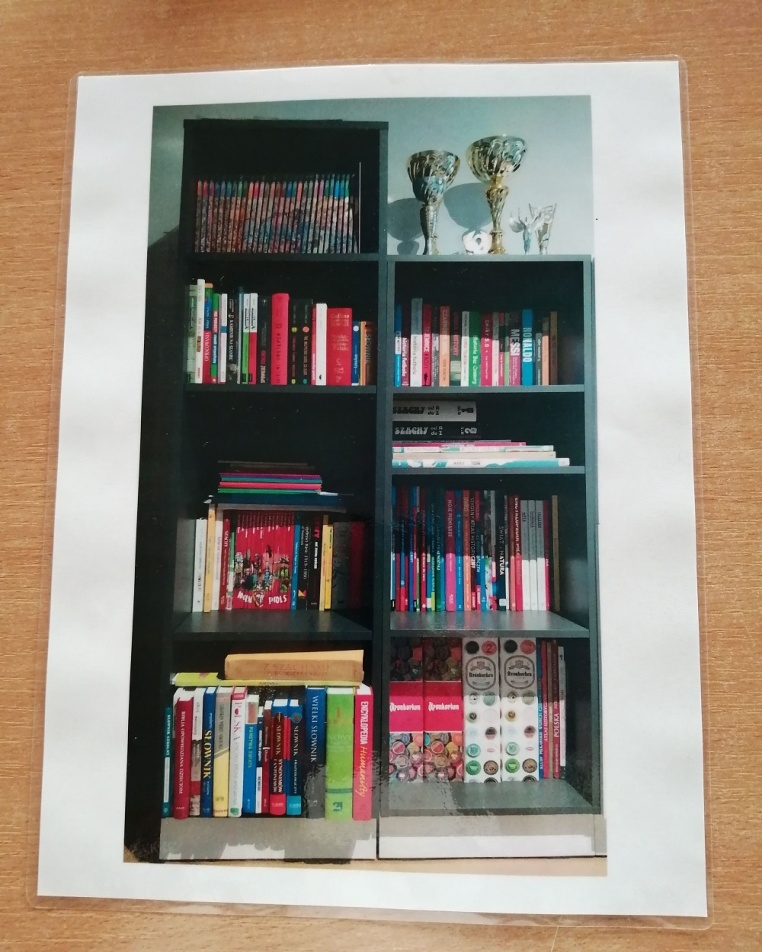 Biblioteka- budynek A
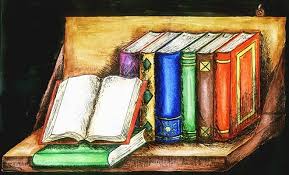 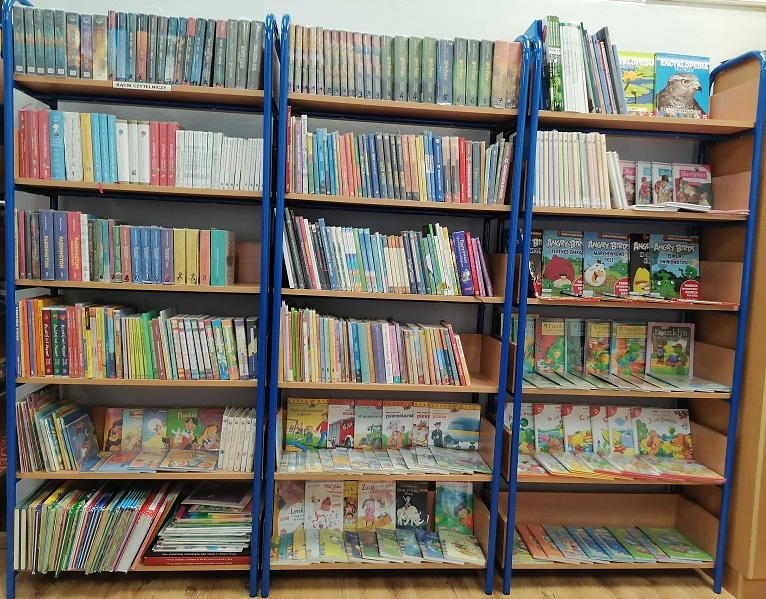 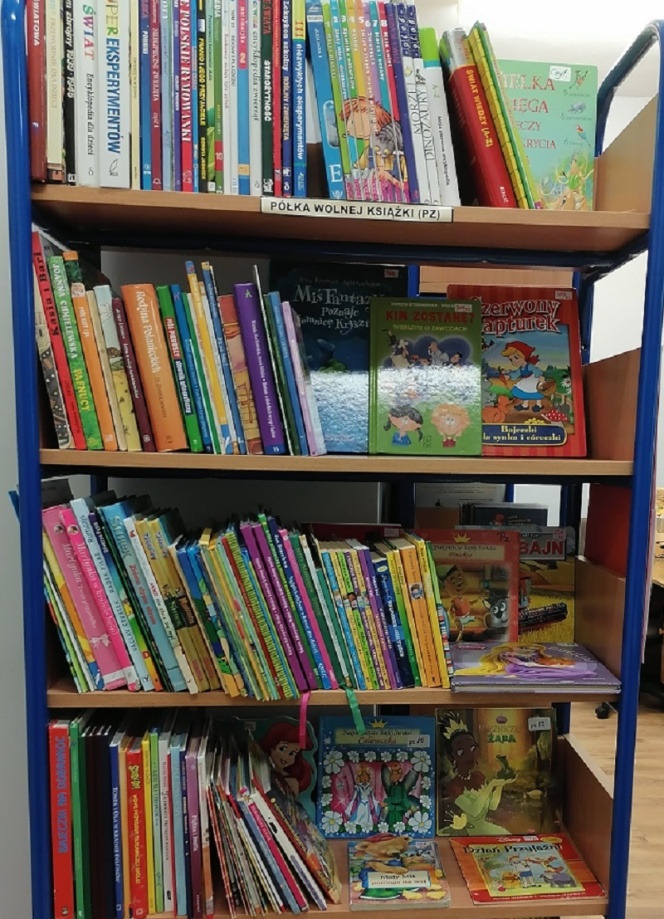 Biblioteka- budynek B
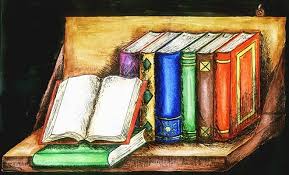 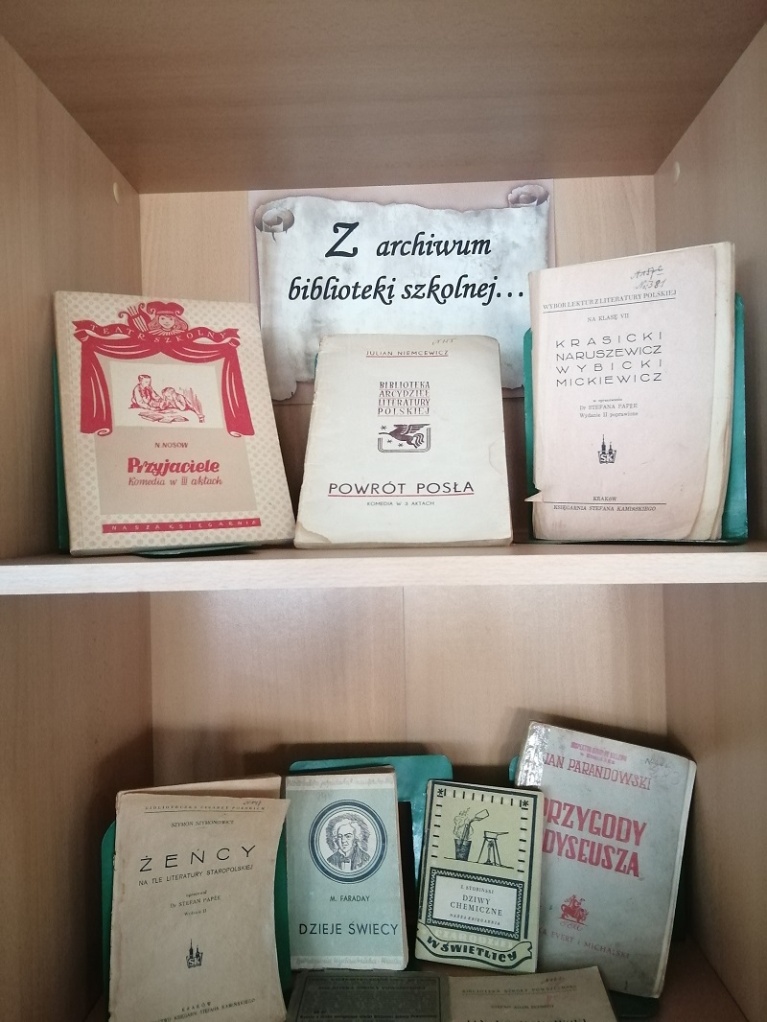 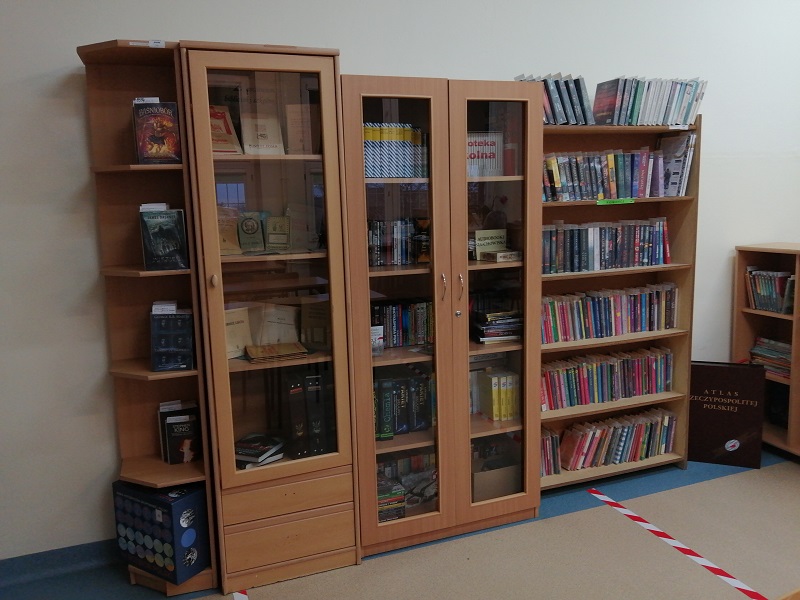 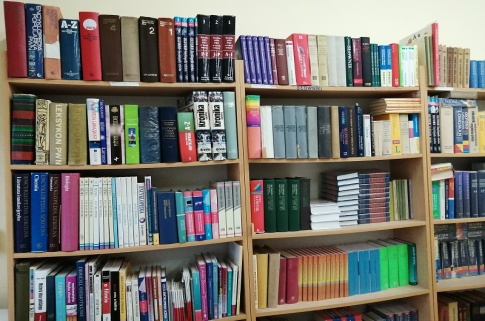 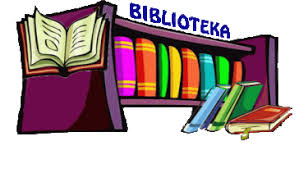 Dziękujemy 
Organizatorzy akcji
Edyta Cuper
Magdalena Zawal